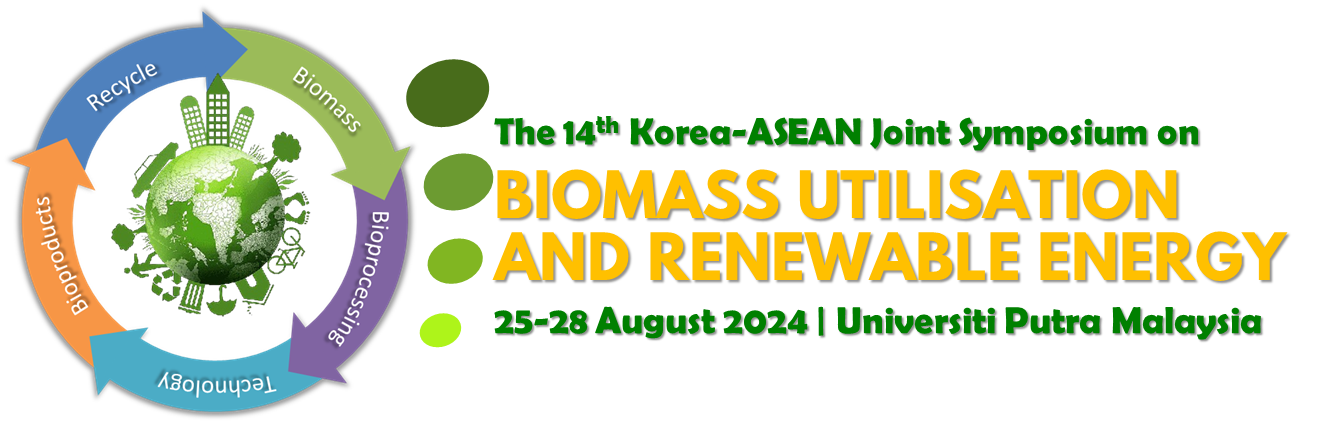 Title of the Poster
Mohamad Faizal Ibrahima, Mohamad Nafis Abdul Razaka, Phang Lai Yeea, Madihah Md Sallehb, Mohd Ali Hassana, Suraini Abd Aziza
aDepartment of Bioprocess Technology, Faculty of Biotechnology and Biomolecular Sciences, Universiti Putra Malaysia, 43400 UPM, Serdang, Selangor, Malaysia.
bDepartment of Biotechnology Industrial, Faculty of Biosciences and Bioengineering, Universiti Teknologi Malaysia, Malaysia.
Abstract
Contents (freely design)
* The poster should contained (but not limited to) at least objective, methodology, major results and conclusions. 
Poster size should be A1.
Passport photo
Corresponding author, Acknowledgement, etc (freely design)